Office fédéral de la santé publique OFSPEnquête auprès de la population: Résistance aux antibiotiques 2024
Août 2024 | Adligenswil
Conception de l’étude
Mandant		Office fédéral de la santé publique OFSP
Objectif		Réaliser un état des lieux des connaissances, pratiques et attitudes concernant l’usage des 					antibiotiques dans la population suisse
Univers		Population linguistiquement assimilée à partir de l’âge de 15 ans résidant dans toutes les régions du pays
Méthode 		Miked-Mode (interviews téléphoniques assistées par ordinateur (CATI) / interviews en ligne assistées par 			ordinateur (CAWI))
Méthode de sélection	Echantillon SRPH
Taille de l’échantillon 	Nombre net d’interviews : n = 3’485 (erreur d'échantillonnage d'au max. +/- 1.7% avec un niveau de 		confiance de 95%)
Pondération		Conforme aux variables Région linguistique, Âge et Sexe (Base : Office fédéral de la statistique OFS)
Durée des interviews	12 minutes
Période du sondage		du 6 juin au 2 août 2024
2 |
Enquête auprès de la population: Résistance aux antibiotiques 2024
Consommation d’antibiotiques au cours des 12 derniers mois (comparaison de temps)
Q01	Avez-vous pris des antibiotiques par voie orale, sous forme de comprimés, de poudre ou de sirop au cours des 12 derniers mois ?
Base : Nombre de répondants entre parenthèses
3 |
Enquête auprès de la population: Résistance aux antibiotiques 2024
Consommation d’antibiotiques au cours des 12 derniers mois (comparaison de temps par région linguistique)
Q01	Avez-vous pris des antibiotiques par voie orale, sous forme de comprimés, de poudre ou de sirop au cours des 12 derniers mois ?
Base : Nombre de répondants entre parenthèses
4 |
Enquête auprès de la population: Résistance aux antibiotiques 2024
Prescription de la dernière cure d’antibiotiques (comparaison de temps)
Q02	Comment avez-vous obtenu le dernier traitement antibiotique que vous avez pris ?
FILTRE:	a pris des antibiotiques au cours des 12 derniers mois
Base : Nombre de répondants entre parenthèses
5 |
Enquête auprès de la population: Résistance aux antibiotiques 2024
Causes de la dernière prise d’antibiotiques
Q03	Pour quelles raisons avez-vous pris des antibiotiques récemment ?
FILTRE:	a pris des antibiotiques au cours des 12 derniers mois
Basis: 137 Befragte
Base : 773 répondants
6 |
Enquête auprès de la population: Résistance aux antibiotiques 2024
Diagnostic par test avant la prise d'antibiotiques
Q04.1	Avez-vous effectué un test en laboratoire avant ou au début de la prise d’antibiotiques, p. ex. un test sanguin ou urinaire ou un frottis de la gorge, pour déterminer la cause de votre maladie ?
FILTRE:	a pris des antibiotiques au cours des 12 derniers mois
Base: 773 répondants
7 |
Enquête auprès de la population: Résistance aux antibiotiques 2024
Diagnostic par test avant la prise d'antibiotiques (comparaison de temps)
Q04.1	Avez-vous effectué un test en laboratoire avant ou au début de la prise d’antibiotiques, p. ex. un test sanguin ou urinaire ou un frottis de la gorge, pour déterminer la cause de votre maladie ?
FILTRE:	a pris des antibiotiques au cours des 12 derniers mois
Base : Nombre de répondants entre parenthèses / 2024: les catégories ont changé
8 |
Enquête auprès de la population: Résistance aux antibiotiques 2024
Déclarations relatives aux antibiotiques (comparaison de temps)
Q04	Pour chacune des propositions suivantes, veuillez me dire si vous pensez qu'elle est vraie ou fausse.
Base : Nombre de répondants entre parenthèses
9 |
Enquête auprès de la population: Résistance aux antibiotiques 2024
Déclarations relatives aux antibiotiques – Les antibiotiques tuent les virus
Q04	Pour chacune des propositions suivantes, veuillez me dire si vous pensez qu'elle est vraie ou fausse.
	«Les antibiotiques tuent les virus»
Base : Nombre de répondants entre parenthèses
10 |
Enquête auprès de la population: Résistance aux antibiotiques 2024
Déclarations relatives aux antibiotiques – Les antibiotiques sont efficaces contre la grippe et le rhume
Q04	Pour chacune des propositions suivantes, veuillez me dire si vous pensez qu'elle est vraie ou fausse.
	«Les antibiotiques sont efficaces contre la grippe et le rhume»
Base : Nombre de répondants entre parenthèses
11 |
Enquête auprès de la population: Résistance aux antibiotiques 2024
Déclarations relatives aux antibiotiques – La prise inutile d'antibiotiques les rend inefficaces
Q04	Pour chacune des propositions suivantes, veuillez me dire si vous pensez qu'elle est vraie ou fausse.
	«La prise inutile d'antibiotiques les rend inefficaces»
Base : Nombre de répondants entre parenthèses
12 |
Enquête auprès de la population: Résistance aux antibiotiques 2024
Déclarations relatives aux antibiotiques – La prise d'antibiotiques a souvent des effets secondaires tels que la diarrhée
Q04	Pour chacune des propositions suivantes, veuillez me dire si vous pensez qu'elle est vraie ou fausse.
	«La prise d'antibiotiques a souvent des effets secondaires tels que la diarrhée»
Base : Nombre de répondants entre parenthèses
13 |
Enquête auprès de la population: Résistance aux antibiotiques 2024
Déclarations relatives aux antibiotiques – Les humains peuvent devenir résistants aux antibiotiques
Q04	Pour chacune des propositions suivantes, veuillez me dire si vous pensez qu'elle est vraie ou fausse.
	«Les humains peuvent devenir résistants aux antibiotiques»
Base : Nombre de répondants entre parenthèses
14 |
Enquête auprès de la population: Résistance aux antibiotiques 2024
Déclarations relatives aux antibiotiques – Index des connaissances
Q04	Pour chacune des propositions suivantes, veuillez me dire si vous pensez qu'elle est vraie ou fausse.
FILTRE:	si les cinq affirmations sont évaluées
Valeur moyenne : 2.78
Base : 3’485 répondants
15 |
Enquête auprès de la population: Résistance aux antibiotiques 2024
Déclarations relatives aux antibiotiques – Index des connaissances (comparaison de temps)
Q04	Pour chacune des propositions suivantes, veuillez me dire si vous pensez qu'elle est vraie ou fausse.
FILTRE:	si les cinq affirmations sont évaluées
Base : Nombre de répondants entre parenthèses
16 |
Enquête auprès de la population: Résistance aux antibiotiques 2024
Fin du traitement antibiotique (comparaison de temps)
Q05	A quel moment pensez-vous qu'il faut arrêter un traitement par les antibiotiques ?
Base : Nombre de répondants entre parenthèses
17 |
Enquête auprès de la population: Résistance aux antibiotiques 2024
Élimination des boîtes d'antibiotiques
Q05.1a	Que feriez-vous avec les autres antibiotiques dont vous n'avez plus besoin ?
FILTRE:	a pris des antibiotiques au cours des 12 derniers mois
Q05.1b	Qu'avez-vous fait des autres antibiotiques dont vous n'aviez plus besoin ?
FILTRE:	N'a PAS pris d'antibiotiques au cours des 12 derniers mois ou ne sait pas/pas de réponse
Basis: 137 Befragte
Base : 3’485 répondants
18 |
Enquête auprès de la population: Résistance aux antibiotiques 2024
Comportement, lorsque le médecin ne prescrit pas d’antibiotique à l’enfant
Q07	Comment vous comportez-vous respectivement si le ou la médecin ne prescrit pas ou n’a pas prescrit d’antibiotique à votre enfant malade contrairement à vos attentes ? (choix multiple)
FILTRE:	possède la garde des enfants
Basis: 137 Befragte
Base : 1’656 répondants
19 |
Enquête auprès de la population: Résistance aux antibiotiques 2024
Comportement, lorsque le médecin ne prescrit pas d’antibiotique à l’enfant (comparaison de temps)
Q07	Comment vous comportez-vous respectivement si le ou la médecin ne prescrit pas ou n’a pas prescrit d’antibiotique à votre enfant malade contrairement à vos attentes ? (choix multiple)
FILTRE:	possède la garde des enfants
Basis: 137 Befragte
Base : Nombre de répondants entre parenthèses
20 |
Enquête auprès de la population: Résistance aux antibiotiques 2024
Souvenir sur l’information obtenue sur les antibiotiques/sources d’information (comparaison de temps)
Q08	Au cours des 12 derniers mois, vous souvenez-vous avoir reçu des informations recommandant de ne pas prendre d'antibiotiques quand cela n'est pas nécessaire, par exemple, en cas de rhume ou de grippe ?
Base : Nombre de répondants entre parenthèses
21 |
Enquête auprès de la population: Résistance aux antibiotiques 2024
Souvenir sur l’information obtenue sur les antibiotiques/sources d’information (comparaison de temps par région linguistique)
Q08	Au cours des 12 derniers mois, vous souvenez-vous avoir reçu des informations recommandant de ne pas prendre d'antibiotiques quand cela n'est pas nécessaire, par exemple, en cas de rhume ou de grippe ?
Base : Nombre de répondants entre parenthèses
22 |
Enquête auprès de la population: Résistance aux antibiotiques 2024
Sources d’information
Q09	Comment avez-vous obtenu cette information recommandant de ne pas prendre d'antibiotiques quand cela n'est pas nécessaire ?
FILTRE:	a reçu des informations
Basis: 137 Befragte
Base : 1’200 répondants
23 |
Enquête auprès de la population: Résistance aux antibiotiques 2024
Sources d’information (comparaison de temps)
Q09	Comment avez-vous obtenu cette information recommandant de ne pas prendre d'antibiotiques quand cela n'est pas nécessaire ?
FILTRE:	a reçu des informations
Basis: 137 Befragte
Base : Nombre de répondants entre parenthèses
24 |
Enquête auprès de la population: Résistance aux antibiotiques 2024
Impact de l’information obtenue sur le point de vue (comparaison de temps)
Q10	L'information que vous avez reçue a-t-elle changé votre point de vue sur la consommation d'antibiotiques ?
FILTRE:	a reçu des informations
Base : Nombre de répondants entre parenthèses
25 |
Enquête auprès de la population: Résistance aux antibiotiques 2024
Impact de l’information obtenue sur le point de vue (comparaison de temps par région linguistique)
Q10	L'information que vous avez reçue a-t-elle changé votre point de vue sur la consommation d'antibiotiques ?
FILTRE:	a reçu des informations
Base : Nombre de répondants entre parenthèses
26 |
Enquête auprès de la population: Résistance aux antibiotiques 2024
Comportement actuel
Q11	Sur la base des informations reçues, comment réagissez-vous désormais par rapport à la consommation d'antibiotiques?
FILTRE:	a reçu des informations
Basis: 137 Befragte
Base : 1’200 répondants
27 |
Enquête auprès de la population: Résistance aux antibiotiques 2024
Comportement actuel (comparaison de temps)
Q11	Sur la base des informations reçues, comment réagissez-vous désormais par rapport à la consommation d'antibiotiques?
FILTRE:	a reçu des informations
Basis: 137 Befragte
Base : Nombre de répondants entre parenthèses
28 |
Enquête auprès de la population: Résistance aux antibiotiques 2024
Thèmes d’ information souhaités
Q12	Sur quels sujets en rapport avec les antibiotiques voudriez-vous recevoir plus d'informations ?
Basis: 137 Befragte
Base : 3’485 répondants
29 |
Enquête auprès de la population: Résistance aux antibiotiques 2024
Thèmes d’ information souhaités (comparaison de temps)
Q12	Sur quels sujets en rapport avec les antibiotiques voudriez-vous recevoir plus d'informations ?
Basis: 137 Befragte
Base : Nombre de répondants entre parenthèses
30 |
Enquête auprès de la population: Résistance aux antibiotiques 2024
Sources d’information souhaitées
Q13	Parmi les sources d'informations suivantes, lesquelles utiliseriez-vous afin d'obtenir des informations fiables sur les antibiotiques ?
FILTRE:	souhaite avoir plus d’informations sur les antibiotiques
Basis: 137 Befragte
Base : 2’801 répondants
31 |
Enquête auprès de la population: Résistance aux antibiotiques 2024
Sources d’information souhaitées (comparaison de temps)
Q13	Parmi les sources d'informations suivantes, lesquelles utiliseriez-vous afin d'obtenir des informations fiables sur les antibiotiques ?
FILTRE:	souhaite avoir plus d’informations sur les antibiotiques
Basis: 137 Befragte
Base : Nombre de répondants entre parenthèses
32 |
Enquête auprès de la population: Résistance aux antibiotiques 2024
Niveau de lutte 2024
Q14		En cas d’utilisation fréquente et inappropriée d’antibiotiques, les bactéries peuvent devenir résistantes à ces médicaments. C’est pourquoi il est important de prendre exactement la quantité d’antibiotiques prescrite par votre médecin. Dans quelle mesure seriez-vous d’accord que votre médecin vous fournisse uniquement le nombre de comprimés dont vous avez réellement besoin ?
Valeur moyenne : 3.83
Base : 3’485 répondants
33 |
Enquête auprès de la population: Résistance aux antibiotiques 2024
Niveau de lutte 2024 (par région linguistique)
Q14	En cas d’utilisation fréquente et inappropriée d’antibiotiques, les bactéries peuvent devenir résistantes à ces médicaments. C’est pourquoi il est important de prendre exactement la quantité d’antibiotiques prescrite par votre médecin. Dans quelle mesure seriez-vous d’accord que votre médecin vous fournisse uniquement le nombre de comprimés dont vous avez réellement besoin ?
Base : Nombre de répondants entre parenthèses
34 |
Enquête auprès de la population: Résistance aux antibiotiques 2024
Niveau de lutte jusqu’à 2022 (comparaison de temps)
Q14	Lors de l’utilisation fréquente d’antibiotiques, des résistances problématiques aux antibiotiques peuvent se créer, c’est-à-dire que les microorganismes deviennent immuns et résistent aux effets de ces médicaments. On parle alors de résistance aux antibiotiques. - A quel niveau pensez-vous qu'il est le plus efficace de lutter contre la résistance aux antibiotiques ?
Base : Nombre de répondants entre parenthèses
35 |
Enquête auprès de la population: Résistance aux antibiotiques 2024
Niveau de lutte jusqu’à 2022 (comparaison de temps par région linguistique)
Q14	Lors de l’utilisation fréquente d’antibiotiques, des résistances problématiques aux antibiotiques peuvent se créer, c’est-à-dire que les microorganismes deviennent immuns et résistent aux effets de ces médicaments. On parle alors de résistance aux antibiotiques. - A quel niveau pensez-vous qu'il est le plus efficace de lutter contre la résistance aux antibiotiques ?
Base : Nombre de répondants entre parenthèses
36 |
Enquête auprès de la population: Résistance aux antibiotiques 2024
Remise partielle
Q14.1		La remise partielle des emballages d’antibiotiques pourrait entraîner des dépenses de la part du corps médical ou des pharmacies. Seriez-vous fondamentalement prêt(e) à payer quelque chose pour cela ?
Base : 3’485 répondants
37 |
Enquête auprès de la population: Résistance aux antibiotiques 2024
Remise partielle 2024  (par région linguistique)
Q14.1		La remise partielle des emballages d’antibiotiques pourrait entraîner des dépenses de la part du corps médical ou des pharmacies. Seriez-vous fondamentalement prêt(e) à payer quelque chose pour cela ?
Base : Nombre de répondants entre parenthèses
38 |
Enquête auprès de la population: Résistance aux antibiotiques 2024
Traitement par antibiotiques des animaux d’élevage (comparaison de temps
Q15	Les antibiotiques sont également utilisés pour le bétail dans le domaine de l’agriculture et peuvent contribuer à une résistance générale aux antibiotiques. - Dans quelle mesure êtes-vous d'accord ou pas d'accord avec le fait que les animaux d'élevage malades soient traités par antibiotiques si c'est le traitement le plus approprié ?
Base : Nombre de répondants entre parenthèses
39 |
Enquête auprès de la population: Résistance aux antibiotiques 2024
Traitement par antibiotiques des animaux d’élevage (comparaison de temps par région linguistique)
Q15	Les antibiotiques sont également utilisés pour le bétail dans le domaine de l’agriculture et peuvent contribuer à une résistance générale aux antibiotiques. - Dans quelle mesure êtes-vous d'accord ou pas d'accord avec le fait que les animaux d'élevage malades soient traités par antibiotiques si c'est le traitement le plus approprié ?
Base : Nombre de répondants entre parenthèses
40 |
Enquête auprès de la population: Résistance aux antibiotiques 2024
Laisser des animaux souffrir/mourir (comparaison de temps)
Q16	Parfois, les antibiotiques sont le seul moyen de traiter efficacement une infection. Accepteriez-vous le fait que des animaux restent malades, souffrent ou doivent être euthanasiés ?
FILTRE:	N’est plutôt pas d’accord /pas du tout d’accord qu’en cas de maladie les animaux d’élevage soient traités par antibiotiques
Base : Nombre de répondants entre parenthèses
41 |
Enquête auprès de la population: Résistance aux antibiotiques 2024
Laisser des animaux souffrir/mourir (comparaison de temps par région linguistique)
Q16	Parfois, les antibiotiques sont le seul moyen de traiter efficacement une infection. Accepteriez-vous le fait que des animaux restent malades, souffrent ou doivent être euthanasiés ?
FILTRE:	N’est plutôt pas d’accord /pas du tout d’accord qu’en cas de maladie les animaux d’élevage soient traités par antibiotiques
Base : Nombre de répondants entre parenthèses
42 |
Enquête auprès de la population: Résistance aux antibiotiques 2024
Connaissance: Utilisation d’antibiotiques chez les animaux
Q17	 Pour chacune des propositions suivantes, veuillez me dire si vous pensez qu'elle est vraie ou fausse.
Base : Nombre de répondants entre parenthèses
43 |
Enquête auprès de la population: Résistance aux antibiotiques 2024
Connaissance: Utilisation d’antibiotiques chez les animaux - L’utilisation d’antibiotiques comme activateurs de croissance chez les animaux de rente agricoles est interdite en Suisse
Q17	Pour chacune des propositions suivantes, veuillez me dire si vous pensez qu'elle est vraie ou fausse.
	«L’utilisation d’antibiotiques comme activateurs de croissance chez les animaux de rente agricoles est interdite en Suisse»
Base : Nombre de répondants entre parenthèses
44 |
Enquête auprès de la population: Résistance aux antibiotiques 2024
Connaissance: Utilisation d’antibiotiques chez les animaux - En Suisse, l’utilisation d’antibiotiques chez les animaux est en forte baisse
Q17	Pour chacune des propositions suivantes, veuillez me dire si vous pensez qu'elle est vraie ou fausse.
	«En Suisse, l’utilisation d’antibiotiques chez les animaux est en forte baisse»
Base : Nombre de répondants entre parenthèses
45 |
Enquête auprès de la population: Résistance aux antibiotiques 2024
Connaissance: Utilisation d’antibiotiques chez les animaux - Le risque est grand de s’infecter avec des bactéries résistantes en mangeant de la viande
Q17	Pour chacune des propositions suivantes, veuillez me dire si vous pensez qu'elle est vraie ou fausse.
	«Le risque est grand de s’infecter avec des bactéries résistantes en mangeant de la viande»
Base : Nombre de répondants entre parenthèses
46 |
Enquête auprès de la population: Résistance aux antibiotiques 2024
Connaissance: Utilisation d’antibiotiques chez les animaux - Les éleveurs ne peuvent obtenir des antibiotiques pour leurs animaux que par l’intermédiaire du vétérinaire
Q17	Pour chacune des propositions suivantes, veuillez me dire si vous pensez qu'elle est vraie ou fausse.
	«Les éleveurs ne peuvent obtenir des antibiotiques pour leurs animaux que par l’intermédiaire du vétérinaire»
Base : Nombre de répondants entre parenthèses
47 |
Enquête auprès de la population: Résistance aux antibiotiques 2024
Connaissance: Utilisation d’antibiotiques chez les animaux - Les animaux peuvent devenir résistants aux antibiotiques
Q17	Pour chacune des propositions suivantes, veuillez me dire si vous pensez qu'elle est vraie ou fausse.
	«Les animaux peuvent devenir résistants aux antibiotiques»
Base : Nombre de répondants entre parenthèses
48 |
Enquête auprès de la population: Résistance aux antibiotiques 2024
DemoSCOPE AG
Wir freuen unsauf Sie
Site principal  Adligenswil

Demo SCOPE AG
Klusenstrasse 17 
6043 Adligenswil
041 375 40 00
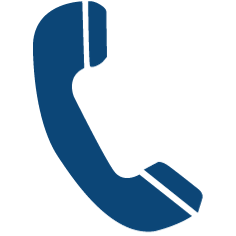 demoscope@demoscope.ch
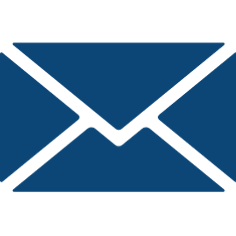 Site Fribourg

DemoSCOPE Fribourg AG
Route Sainte-Thérèse 2E 1700 Fribourg
026 555 05 00
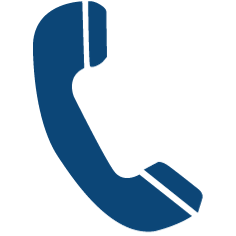 demoscope@demoscope.ch
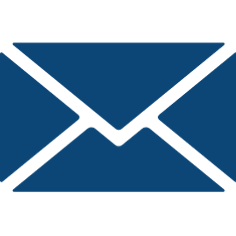 Rendez-nous visite sur :
www.demoscope.ch
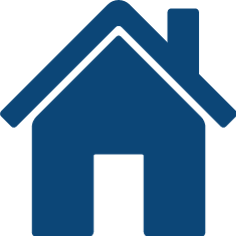 linkedin.com/demoscope
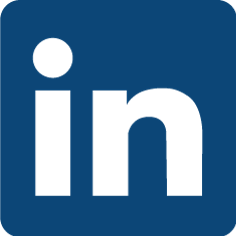 49 |
Fußzeile